Commedia dell’arte
rondreizend volkstheater
± 1550 – 1650
ontstaan in Italië
Op straten en pleinen….
…spelen rondreizende spelersgroepen de commedia dell’arte:
improvisatiestukken rond eenvoudige plots
gespeeld door beroepsspelers (dell’arte)
een aantal vaste personages
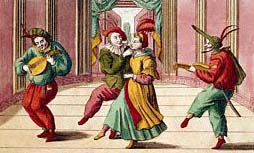 Herkenbaar aan…
maskers en dialecten
humorvol en volksvermaak
beweeglijk en overdreven karikaturaal
liefdesverwikkelingen als onderwerp
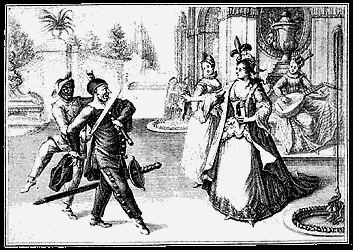 Vaste personages
Innamorati     de geliefden

Pantalone     de oude vader

Il dottore     de advocaat

Il capitano     de militair

Zanni     de knechten

Arlec-chino     de harlekijn

Pulcinella     onze Jan Klaasen
Vast plot
een liefdespaar, de innamorati
door obstakels van elkaar gescheiden
meestal de door de vaders, de pantalone, die de partnerkeuze afkeuren
de knechten, de zanni, proberen hen bij elkaar te brengen
daardoor wordt het steeds erger
een slimme knecht of deus ex machina brengt iedereen weer tot elkaar 
en iedereen leeft nog lang en gelukkig
Het lichaam is belangrijk
Maskers verhinderen gezichtsexpressie, dus:

lichamelijke en geestelijke vlugheid
duidelijke bewegingen
goede beheersing van het gebaar

voordragen poëzie en proza, zingen, mimespelen, dansen, improviseren
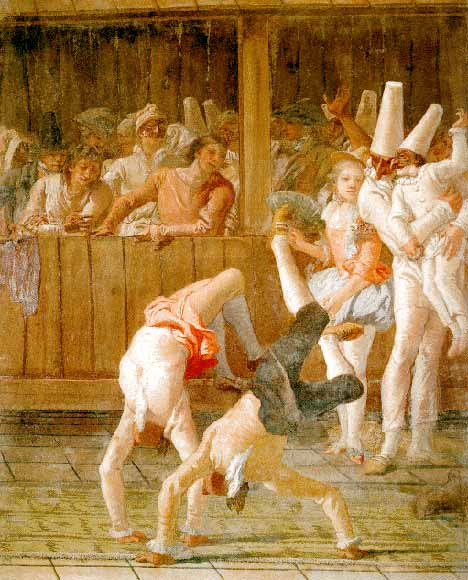 Vorm van vermaak
Deze vorm verschijnt tegelijk met de groei van het serieuze, academische theater en commedia ‘erudita’, die optreden aan het hof.

Bij commedia dell’arte is de acteur belangrijker dan de schrijver - die een eenvoudig plot schreef (een schets) waarbinnen de acteurs vol konden improviseren.